خود مراقبتی
1
farajzadegan@med.mui.ac.ir
سر فصل ها
توسعه مهارتهای فردی
استراتزیهای اجرائی
ظرفیت سازی
برنامه ریزی
شاخص های ارزشیابی
2
farajzadegan@med.mui.ac.ir
اهداف اولیه  کارگاه
آشنائی مربیان  با مبانی خود مراقبتی 


انتقال مبانی خود مراقبتی به دانش آموزان
3
farajzadegan@med.mui.ac.ir
اهداف نهائی کارگاه
دانش آموزان بتوانند :

از سلامت جسمی خود حفاظت کنند
تا آنجا که می توانند از استرسها خودرا دور نگه دارند
به نیازهای معنوی و هیجانات خود احترام بگذارند
روابط خود را با خود و دیگران  متعادل کنند.
بین زندگی و درس و کار تعادل ایجاد کنند
برای سلامت خود برنامه ریزی کنند
4
farajzadegan@med.mui.ac.ir
تعاریف
عبارت خود مراقبتی اشاره دارد  به مجموعه فعالیتی هائی که فرد برای بهبود وضعیت جسمی ، روحی و روانی خود انجام می دهد  .
 فعالیتهائی که فرد  را به مراقبت از خود متعهد می کند .
5
farajzadegan@med.mui.ac.ir
زمانیکه افراد از نظر کمی ، کیفی قادر به مراقبت از خود نیستند بایستی مورد حمایت قرار بگیرند 

این حمایت می باید توسط اعضای خانواده ، نهاد های اجتماعی ، و مراقبین سلامت انجام میگیرد
6
farajzadegan@med.mui.ac.ir
تئوری خود مراقبتی برای اولین بار در حوزه سلامت توسط OREM   مطرح شد و در اصل مفهوم اصلی ان بیان دیدگاه انسان نسبت به خود است 
در این دیگاه انسان خود هم عمل کننده است و هم هدف عمل .

مراقبت از خود فعالیت پایداری است که توسط خود فرد ، برای فرد ، 
از زمان تولد تا مرگ اتفاق می افتد
7
farajzadegan@med.mui.ac.ir
در این رویکرد توان و ظرفیتها فرد لازم و ضروری است .

این مراقبت ها نتیجه محور است  و بدنبال کسب هدفهای تعیین شده برای سلامت است 


قابلیت و تمایل به انجام عمل نیز ضروری است
8
farajzadegan@med.mui.ac.ir
مراقبت از خود مهارت تدریجی است و به مرور زمان و با کسب 

تجربه ، آموزش و تربیت حاصل می شود .

مهمترین قسمت مراقبت  ، توانائی «انتقاد از خود «   و  « مدیریت خود « است
9
farajzadegan@med.mui.ac.ir
حمایت از « خود مراقبتی «   شامل موارد زیر است
تامین اطلاعات در زمینه سلامت 

فراهم سازی  ابزار های توانمند سازی

آموزش مهارتهای زندگی 

هدایت گروههای اجتماعی ، تشکل ها و انجمن ها
10
farajzadegan@med.mui.ac.ir
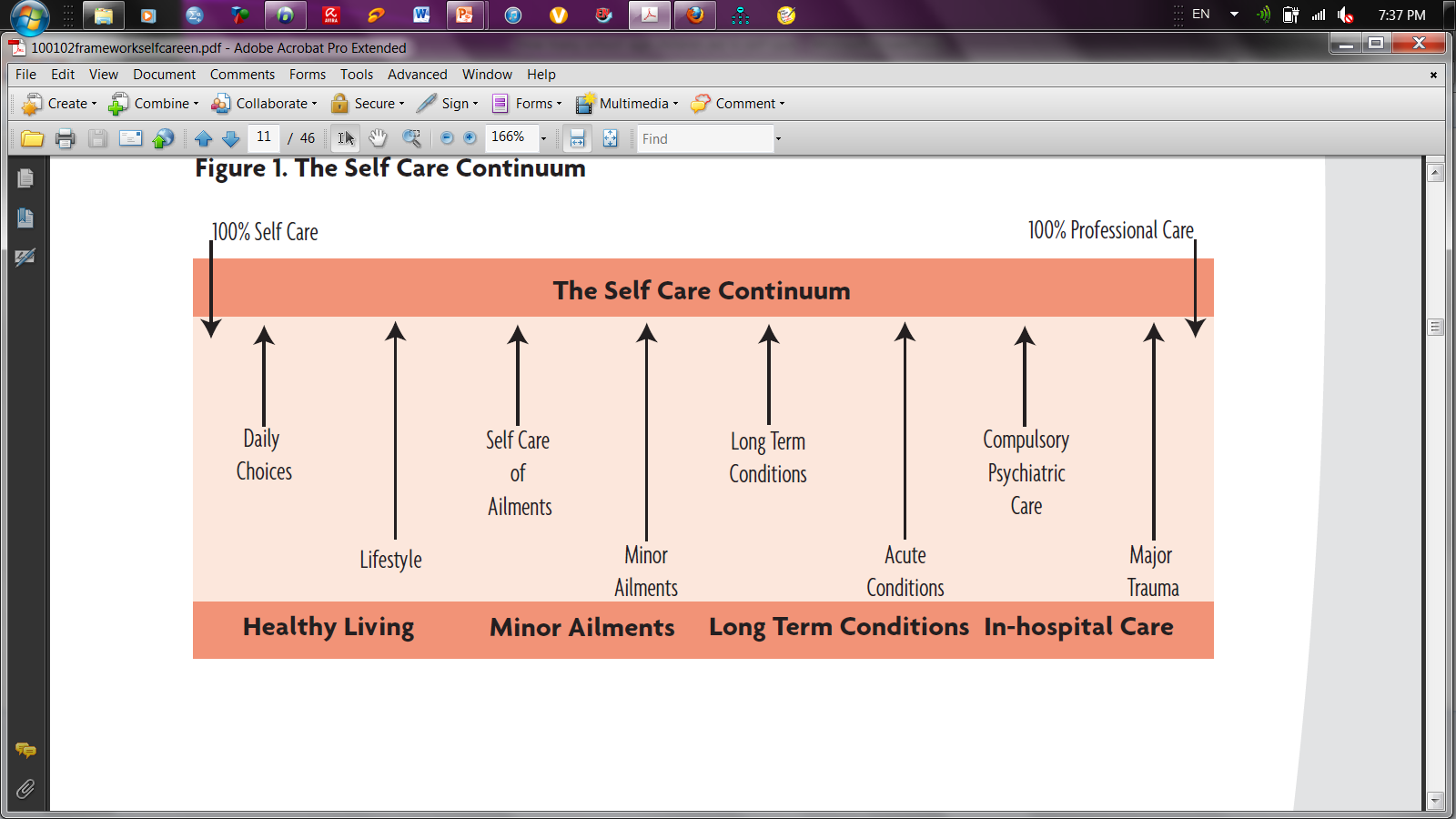 11
farajzadegan@med.mui.ac.ir
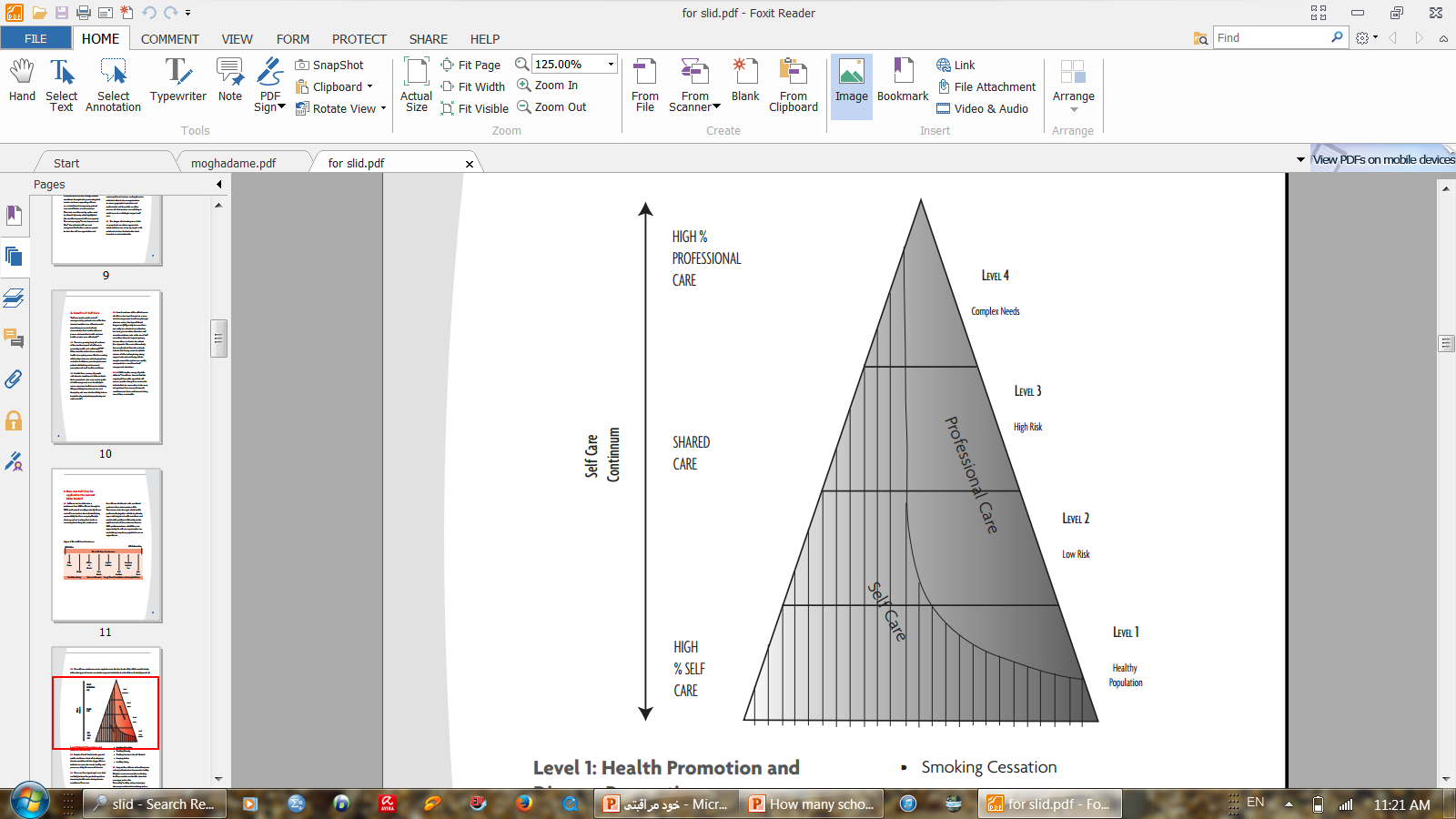 12
farajzadegan@med.mui.ac.ir
کارگروهی اول : آمادگی یا ظرفیت سازی
سازمان شما از نظر پیاده سازی برنامه خود مراقبتی در زمینه های زیر چه ظرفبت هایی دارد و چه ظرفیتهایی باید فراهم کند 
1- آموزش و تربیت مربیان و دانش آموزان 
2- حمایت و نظارت برنامه 
3- منابع لازم برنامه 
4-  ایجاد ارتباطات 
5-  اماده سازی محیط کار 
6-  تدارک فید بک ها
13
farajzadegan@med.mui.ac.ir
ظرفیت سازی برای اجرای  برنامه خود مراقبتی
14
farajzadegan@med.mui.ac.ir
مهارت ها
آموزش و تربیت
اهمیت استرس و تاثیر ان بر سلامت
مدیریت زمان 
مدیریت تصمیم گیری 
مدیریت استرس                    
  مدیریت کار و وظیفه
موضوعات تغذیه ای
فعالیت فیزیکی
سلامت روانی 
سلامت معنوی
ارتباطات  موثر
15
farajzadegan@med.mui.ac.ir
حمایت و تامین
ارائه برنامه  کمکی به مربیان و دانش آموزان
ابلاغ وظایف  روشن   به مربیان در مورد برنامه خود مراقبتی
برنامه خود مراقبتی خاص  مربیان
تامین منابع اموزشی
تامین شرایط برای گروههای همتا 
تامین مراکز حمایت و مشاوره
تامین مراکز ارجاع 
معرفی وب سایت ها و پایگاههای معتبر
16
farajzadegan@med.mui.ac.ir
نظارت
نظارت بر برنامه کمکی 
نظارت بر اجرای برنامه 
نظارت برنامه خود مراقبتی خاص مربیان
نظارت بر ر منابع اموزشی 
نظارت بر بر گروههای همتا 
مراکز حمایت و مشاوره تظارت می شوند
نظارت برمراکز ارجاع 
نظارت  بروب سایت ها و پایگاههای اطلاعاتی
17
farajzadegan@med.mui.ac.ir
ارتباط
پیش بینی ا مکان گرد هم آئی مربیان و دانش آموزان در مورد برنامه خود مراقبتی
سرفصل های برنامه خود مراقبتی در گرد هم آئی ها مشخص شود
امکان تبادل نظر در مورد کم و کیف برنامه پیش بینی شود
18
farajzadegan@med.mui.ac.ir
محیط کار
ایمن سازی محیط کار و مدرسه برای مراقبت از خود
پیشگیری از بیماریها در محیط کار و مدرسه
ارائه شعار ها و تبلیغات مربوط به مراقبت از خود 
امکان ارتباط ایمیلی دانش آموزان و مربیان 
امکان  برقراری ارتباط برای اجرای برنامه در چت روم 
تشکیل گروههای کوچک در مدارس
19
farajzadegan@med.mui.ac.ir
بازخورد
تدوین برنامه ای برای بررسی نقاط ضعف و قوت 
اطلاع دانش اموزان و مربیان  از بازخورد های  همدیگر 
تدوین برنامه منظم برای ارائه فید بک
تنظیم برنامه ثبت اطلاعات
پیش بینی فید بک های آنلاین 
برنامه بازخورد  به مراکز ارجاع و مشاوره
20
farajzadegan@med.mui.ac.ir
کارگروهی دوم : اصول و مبانی
بعنوان مربیان  برنامه خود مراقبتی در سازمان ، مسئولیت آموزش و تربیت سایر رده های پرسنلی به شما واگذار شده است  در مورد اصول و مبانی آمورش برنامه های خود مراقبتی که در موفقیت برنامه نقش اساسی دارد  بحث و تبادل نظر کنید ( حداقل 5 مورد )
21
farajzadegan@med.mui.ac.ir
اصول خود مراقبتی
ارزیابی  عملکرد ، مشکلات و اهداف افراد ، رفتار های خود مراقبتی و موانع انجام این رفتار ها 

تمرکز بر رفتار های خاص 
حل مسئله مبتنی بر نیاز 
برنامه ریزی مبتنی بر نیاز
22
farajzadegan@med.mui.ac.ir
اصول خود مراقبتی
تصمیم گیریهای مشترک
دادن اطلاعات صرف باعث تغییر رفتار نمی شود
آموزش مبتنی بر مهارت تصمیم گیری
23
farajzadegan@med.mui.ac.ir
اصول خود مراقبتی
استفاده از رویکرد های غیر قضاوتی
 کنترل نگرش منفی 
آموزش مبتنی بر خود انگیزشی
24
farajzadegan@med.mui.ac.ir
اصول خود مراقبتی
الویت بندی و هدف گذاری 
مهارتهای الویت بندی
اهداف واقع بینانه
25
farajzadegan@med.mui.ac.ir
[Speaker Notes: ی]
اصول خود مراقبتی
حل مسئله مشارکتی
آشنائی با مهارتهای حل مسئله
26
farajzadegan@med.mui.ac.ir
کار تیمی
اصول خود مراقبتی
تنوع و تکثر درنیروی انسانی مرتبط
افراد حرفه ای و غیر حرفه ای 
مشخص شدن نقشها و وظایف 
آموزش های ویژه
27
farajzadegan@med.mui.ac.ir
اصول خود مراقبتی
تنوع در مداخلات
گروهی 
فردی 
تلفنی 
خود اموزی
28
farajzadegan@med.mui.ac.ir
اصول خود مراقبتی
افزایش خود کار امدی
 اعتقادات مردم در مورد توانائی خود برای ایجاد سطح معینی از عملکرد 
اعتقاد به اینکه « عمل کردن « بیشن از حوادث زندگی را تحت  تاثیر قرار می دهد
قدرتمندترین جز ء یادگیری در حد تسلط است
29
farajzadegan@med.mui.ac.ir
اصول خود مراقبتی
پی گیری فعال
فید بک مثبت  

فید بک منفی
30
farajzadegan@med.mui.ac.ir
اصول خود مراقبتی
خود مراقبتی مبتنی بر دستورالعمل
مسائل مشترک  ، راه حل های مشترک 

انعطاف پذیری در مورد تفاوت های فردی
31
farajzadegan@med.mui.ac.ir
اصول خود مراقبتی
استفاده از برنامه ها و منابع اجتماعی
32
farajzadegan@med.mui.ac.ir
اصول خود مراقبتی
استفاده از روشهای ترکیبی 
تنوع 
جذابیت 
تداوم 
ارضا ء حس پویائی و کنجکاوی
33
farajzadegan@med.mui.ac.ir
نکاتی در مورد آموزش نوجوانان
برخورد نباید قضاوتی باشد 
با مشکلات و احساسات انها همدلی شود
رفتار ها واقعی و به دور از تظاهر باشد
آموزش و یادگیری مشارکتی باشد
رفتار ها حمایتی باشد 
شنیدن فعال باشد 
واکنشها سنجیده باشد
34
farajzadegan@med.mui.ac.ir
مهارت های خود مراقبتی
خود مدیریتی 

مهارتهای ارتباطی

مهارت تشخیص نیاز های فردی

مهارت استفاده از تکنولوژی و ابزار ها
35
farajzadegan@med.mui.ac.ir
مهارت حل مسئله 
مهارت تصمیم گیری 
مهارت کارتیمی
مهارت برنامه ریزی
36
farajzadegan@med.mui.ac.ir
کارگروهی سوم :
با استفاده از چک لیستهای ضمیمه سلامتی خود را ارزیابی کنید
37
farajzadegan@med.mui.ac.ir
ابزار های خود مراقبتی(سلامت )
38
farajzadegan@med.mui.ac.ir
ابزار های خود مراقبتی(مهارت )
39
farajzadegan@med.mui.ac.ir
کارگروهی چهارم  :
سلامتی و توانمندی خود را تحلیل کنید
40
farajzadegan@med.mui.ac.ir
تحلیل نتایج خود ارزیابی
41
farajzadegan@med.mui.ac.ir
تحلیل نتایج خود ارزیابی
42
farajzadegan@med.mui.ac.ir
تحلیل نتایج خود ارزیابی
43
farajzadegan@med.mui.ac.ir
تحلیل نتایج خود ارزیابی
44
farajzadegan@med.mui.ac.ir
کارگروهی پنجم
لیستی از الویت های خود را تهیه کنید
45
farajzadegan@med.mui.ac.ir
اصول برنامه ریزی
رفتار هایی که موجب مسئولیت پذیری افراد در مورد مدیریت شخصی می شود تعریف و بهینه سازی شود 
موانعی که از نظر موزشی و روانی مانع از اتخاذ رفتار های سالم می گردد شناسائی و تغییر یابد 
تمرینات عملی برای نوجوان تعریف و پی گیری شود 
تعریف درستی از رفتار جدید ارائه شود 
روشهای رسیدن به رفتار های هدف تببین شود 
اهمییت برنامه ریزی شخصی و استمرار آن روشن شود
46
farajzadegan@med.mui.ac.ir
اصول برنامه ریزی
برنامه ریزی را با سوالات ساده می توان شروع کرد
وقتی دچار استرس یا ترس می شوی چکار انجام میدهی 

دوست داری در مواجهه با ترس یا استرس چگونه عمل کنی 

چه چیز هایی به توانمندی خود باید اضافه کنی که الان فاقد آن هستی 

موانعی که باعث می شوند نتوانی اینکار را انجام دهی چیستند ؟

چگونه می خواهی بر آنها غلبه کنی
47
farajzadegan@med.mui.ac.ir
کارگروهی ششم  : برنامه ریزی
48
farajzadegan@med.mui.ac.ir